WYSTAWA ZDJĘĆ I PRAC PLASTYCZNYCH„MAGIJA JESIENNYCH KOLORÓW”
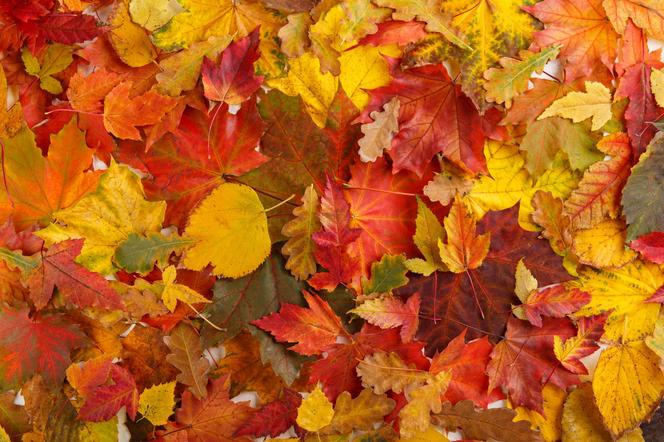 Liliowe mgły, fioletowe dywany, subtelne purpury, delikatne biele… Wrzosy można spotkać na leśnych polanach, wydmach, łąkach. Żegnają lato i witają jesień.
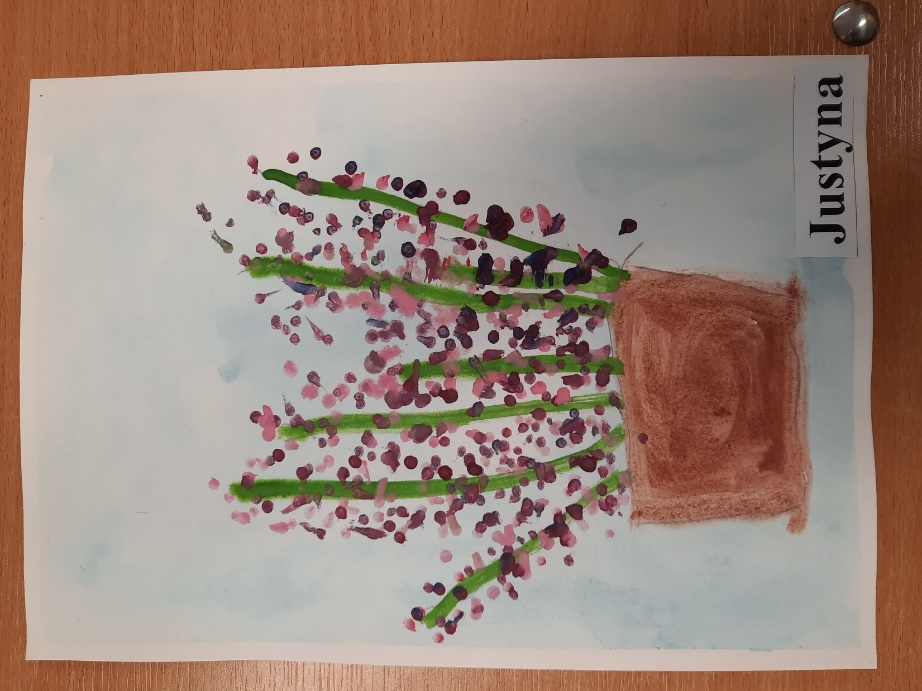 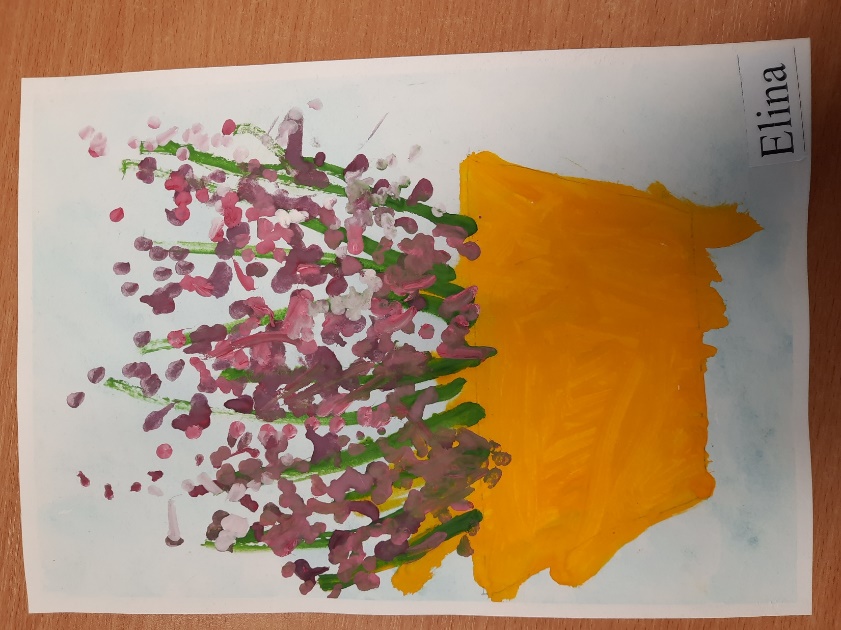 …Na polanie pod mym borem ,    jest przepiękne wręcz zjawisko.    Fiolet mieni się kolorem,    to po prostu wrzosowisko.
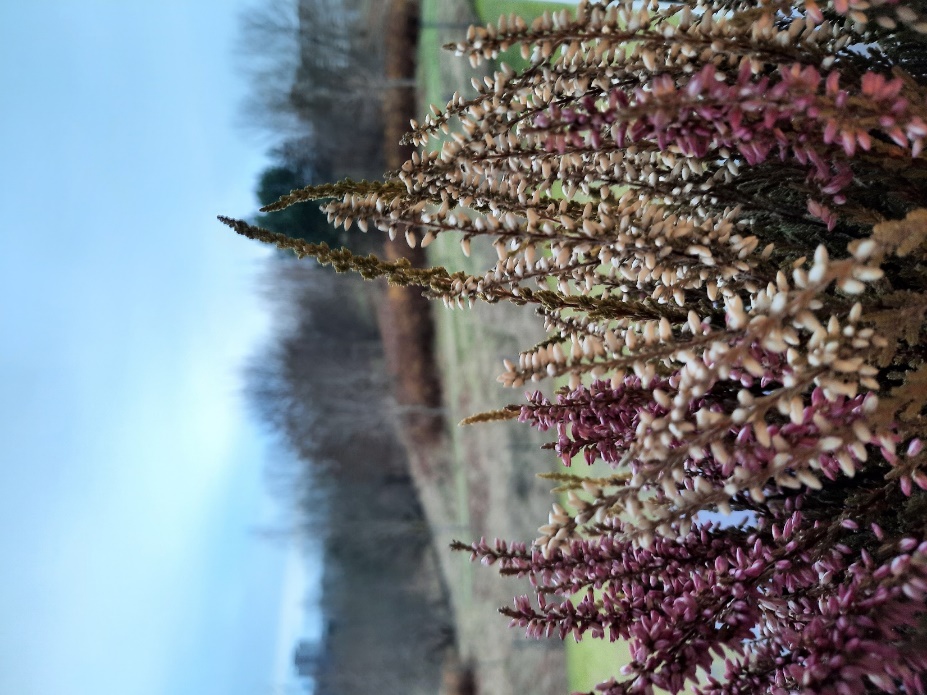 …Jak nie kochać jesieni, 
jej barw purpurowych,
Szarych, żółtych, czerwonych, 
srebrnych, szczerozłotych…
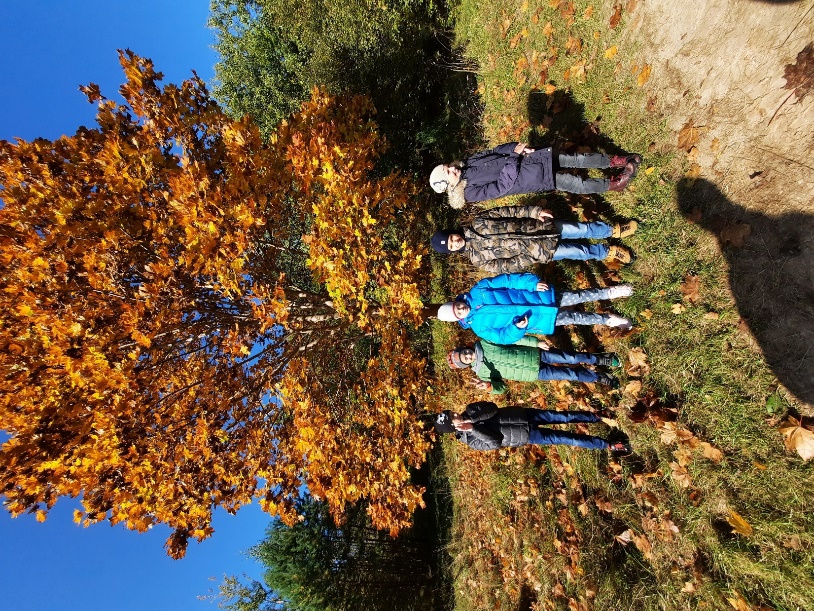 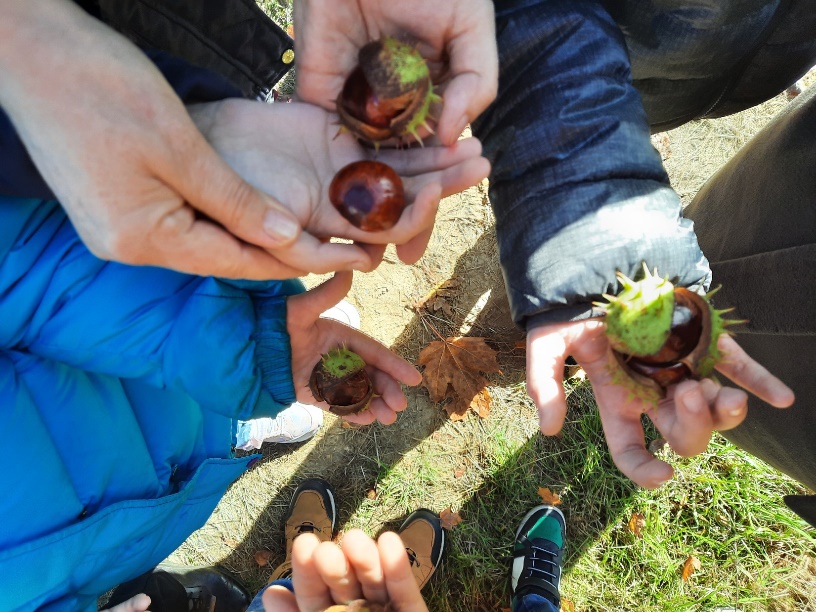 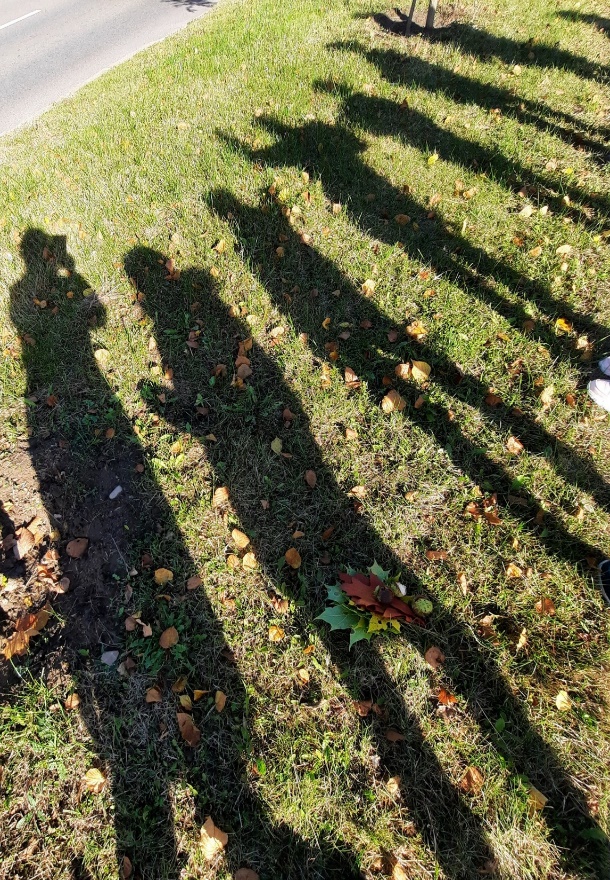 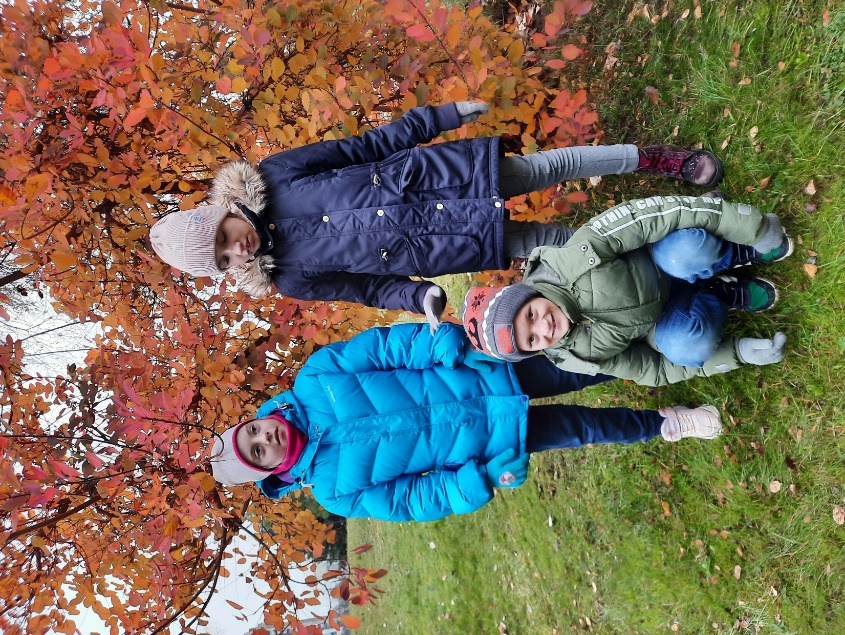 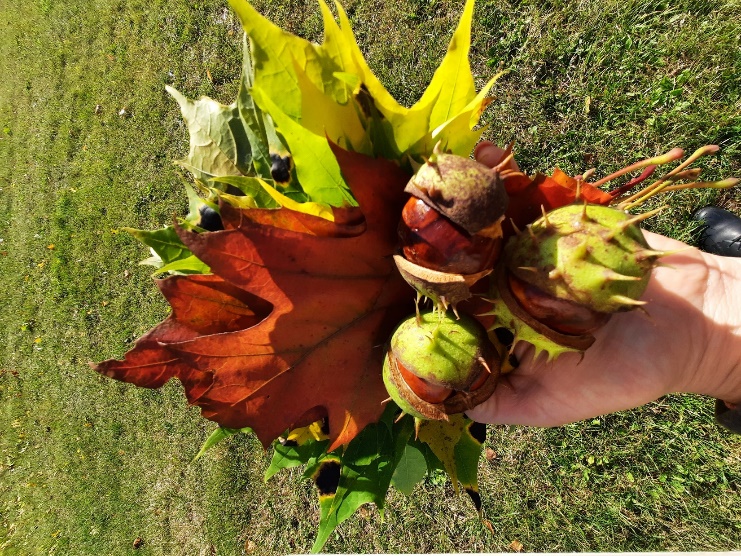 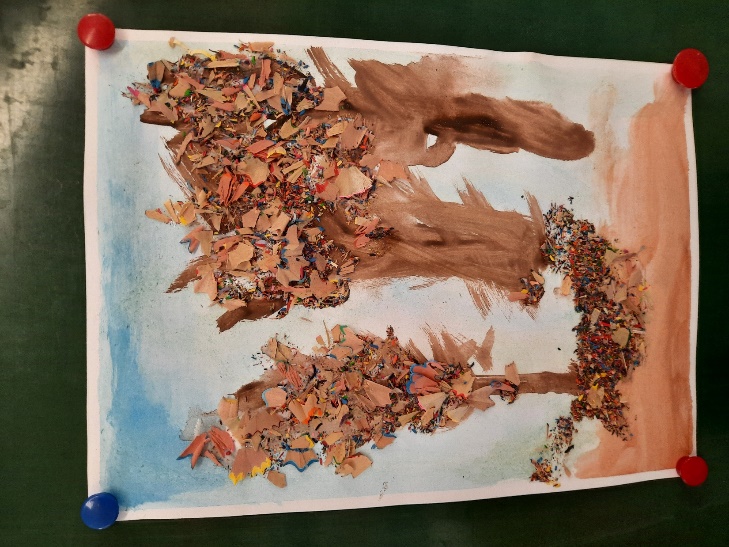 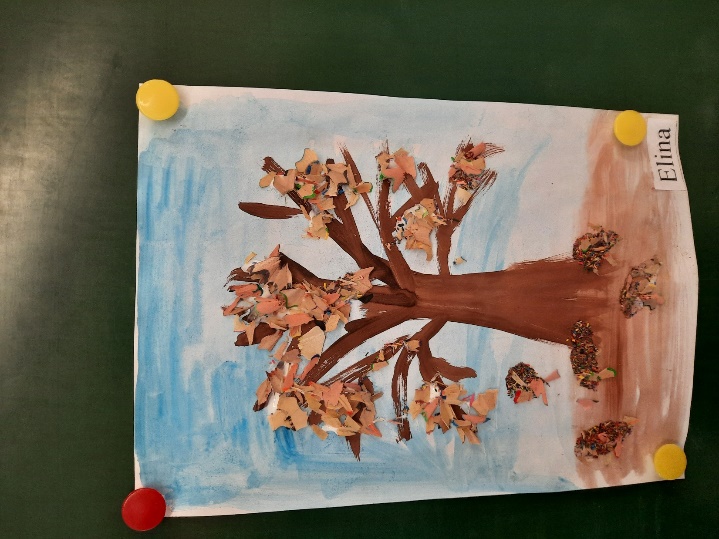 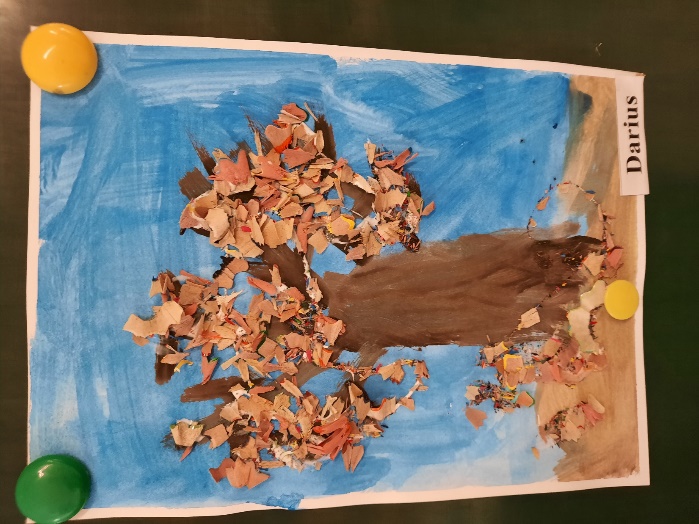 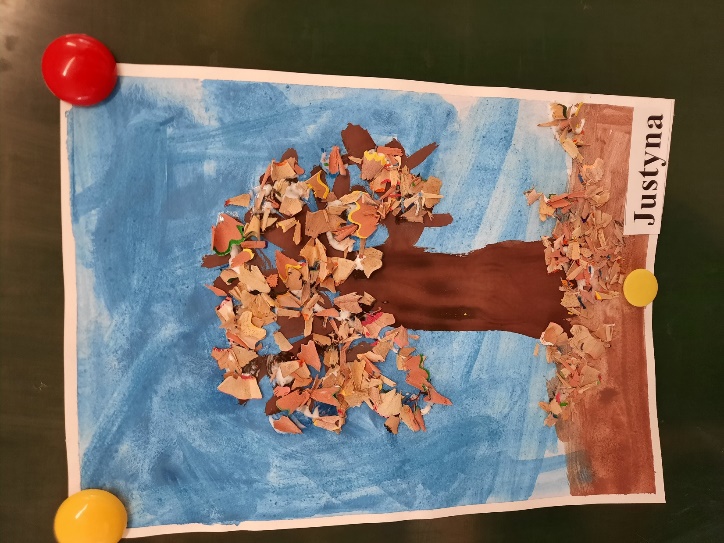 …Chodź od drzewa do drzewa cichutkim krokiem, by wiatru nie zbudzić ze snu…
Lecą, lecą liście z drzewa żółte i czerwone, kręcą, kręcą się w powietrzu,w tę i w tamtą stronę.
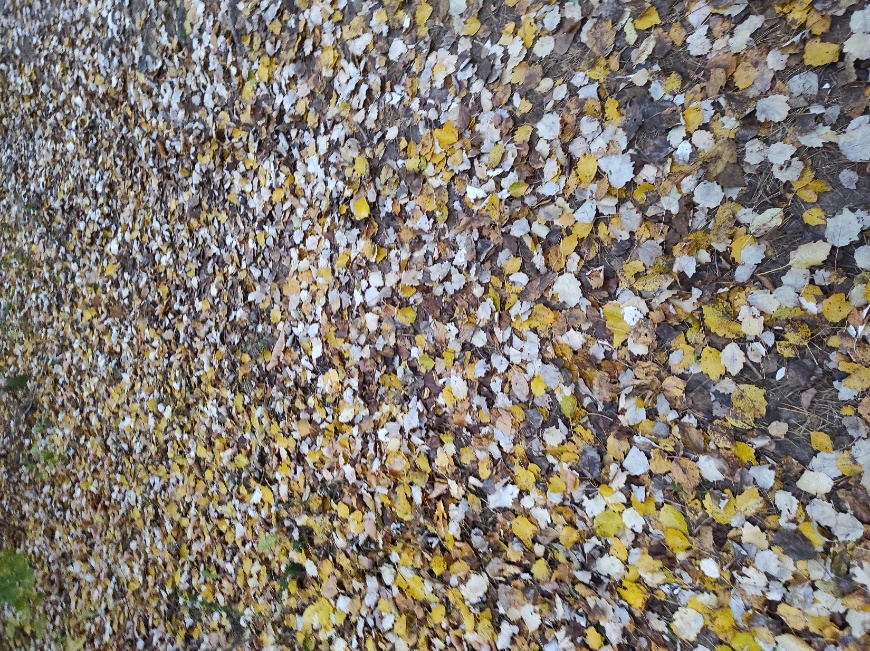 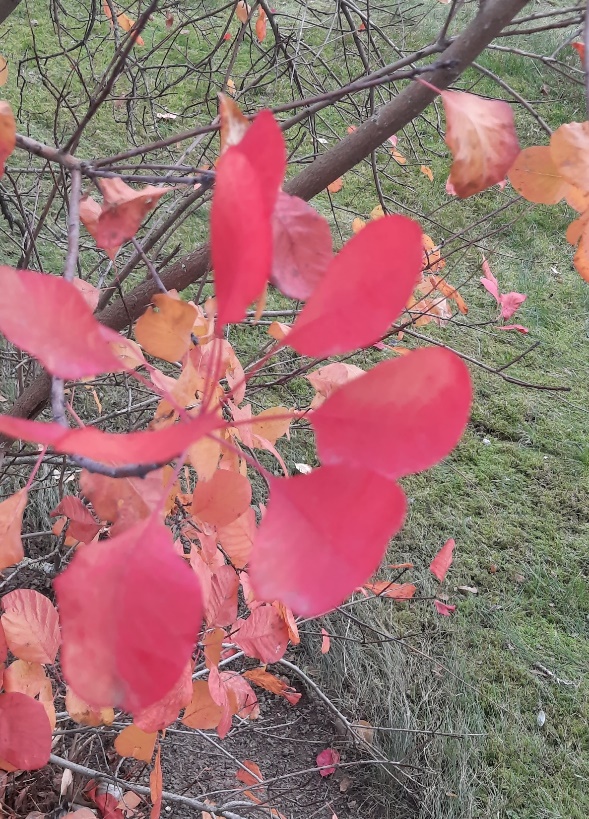 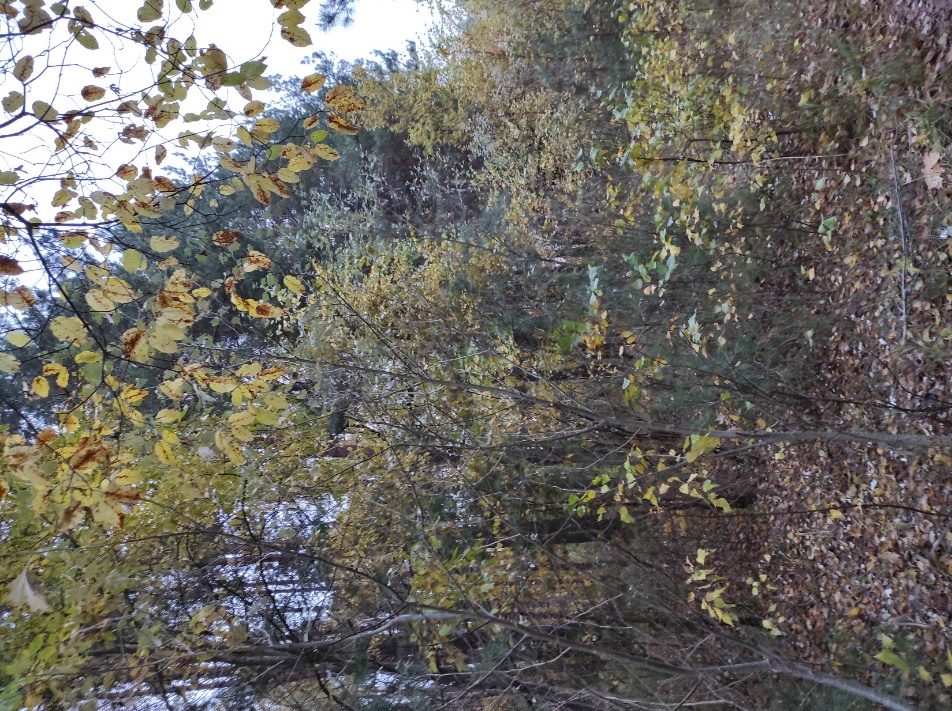 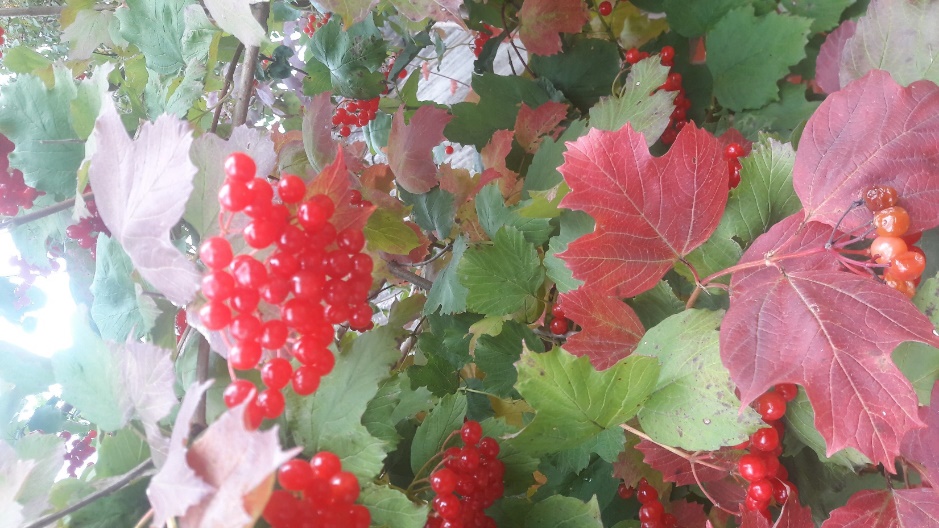 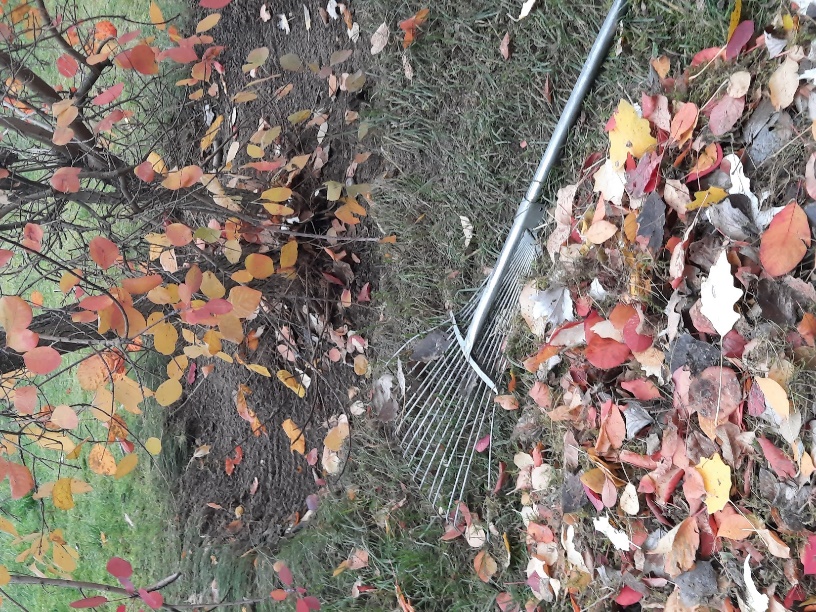 Przyszła jesień do fryzjera:- Proszę mną się zająć teraz!Lato miało włosy złote,ja na rude mam ochotę.No, bo niech panspojrzy sam,rudo tu i rudo tam...Mówi fryzjer:- Rzeczywiście!Dookoła rude liście,ruda trawa, rude krzaki,chyba modny kolor taki.Szczotka,grzebień,farby fura,już gotowa jest fryzura.
Nazbieramy liści, malutkich i dużych.Zamiast różnych zwierząt niechaj nam posłużą.
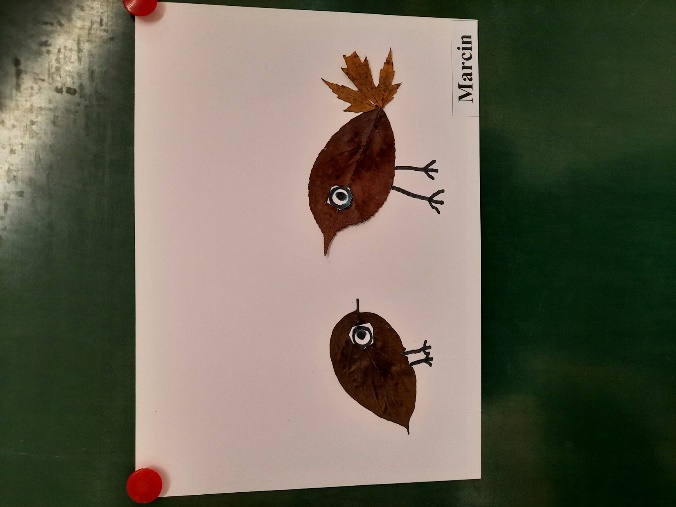 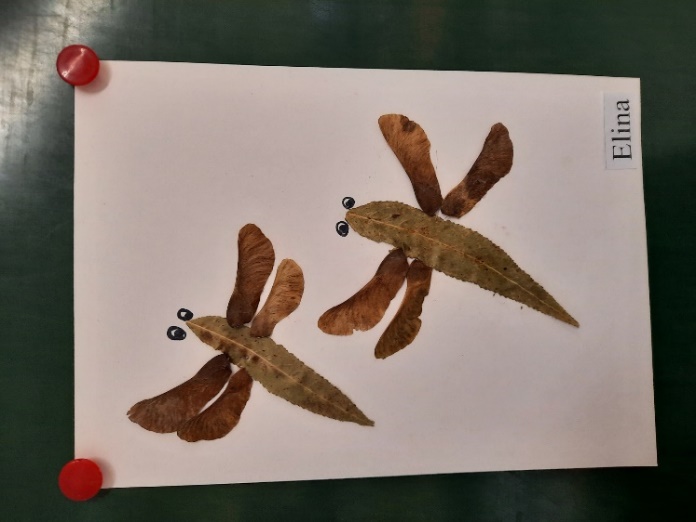 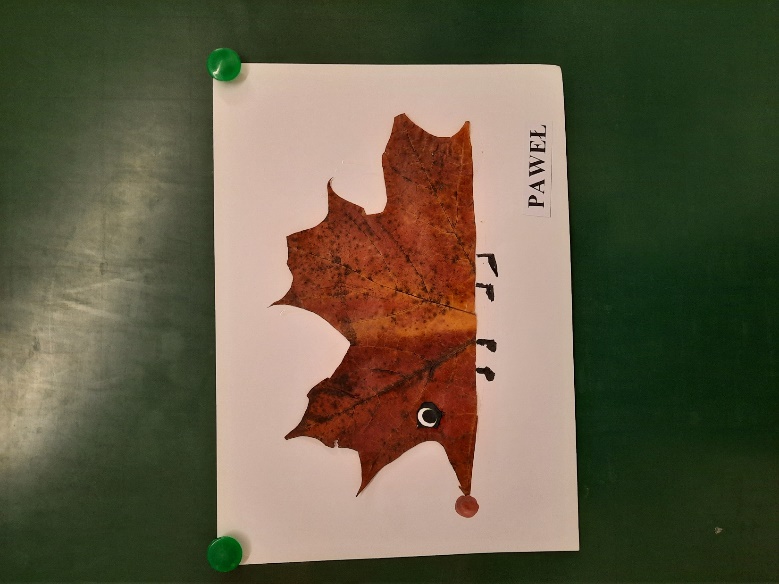 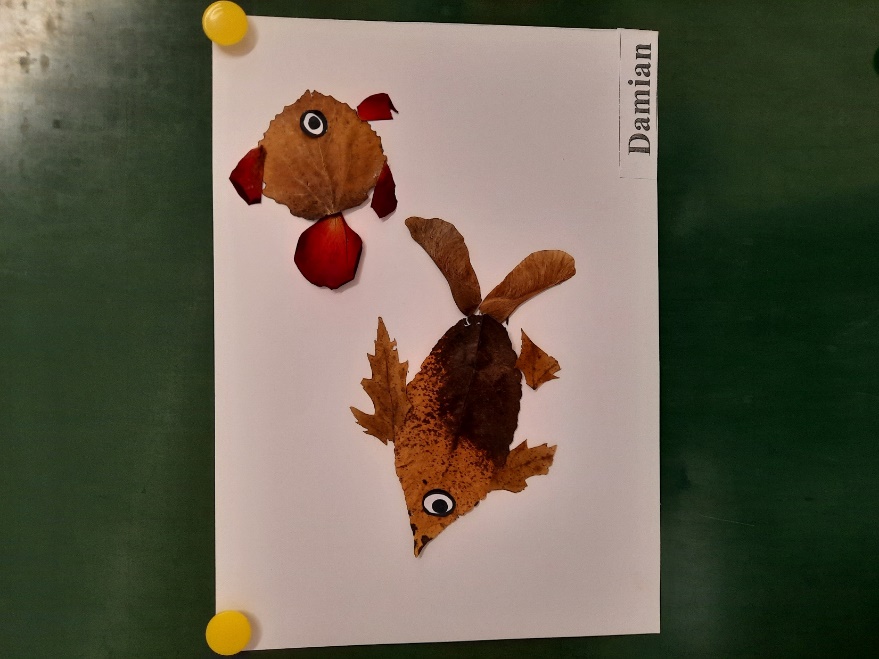 ...Jak nie kochać jesieni, 
                  smutnej, zatroskanej,                                       Pełnej tęsknoty za tym, 
                                                               co już odeszło...
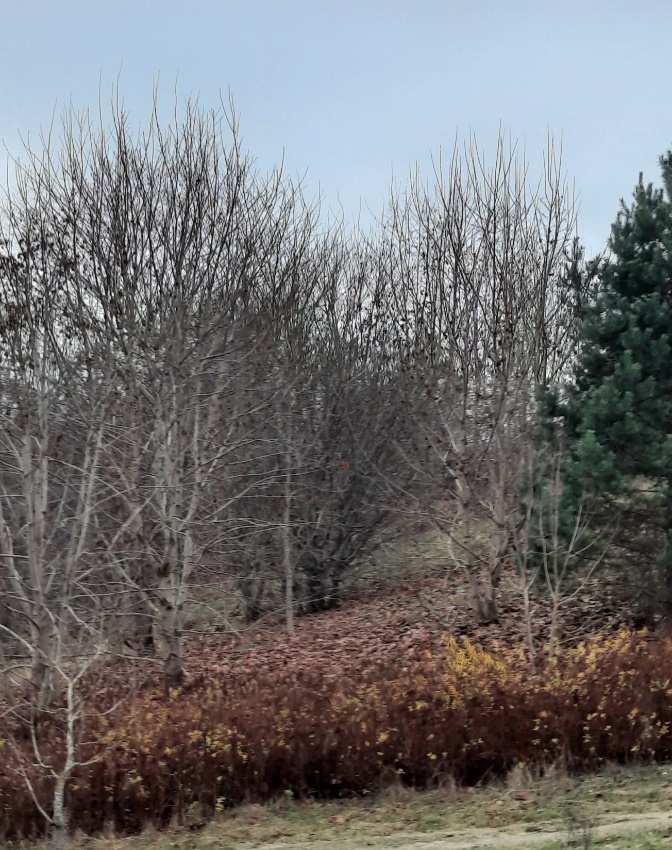 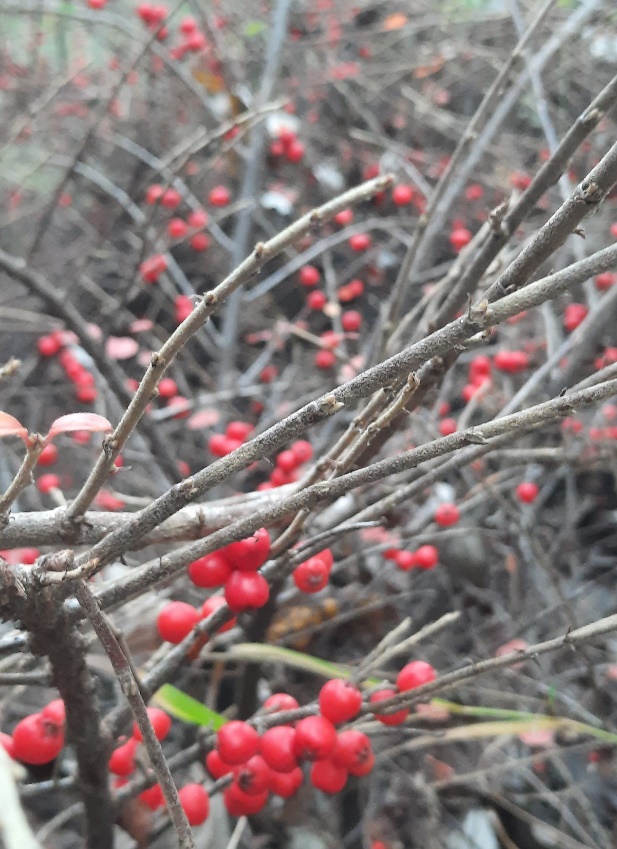 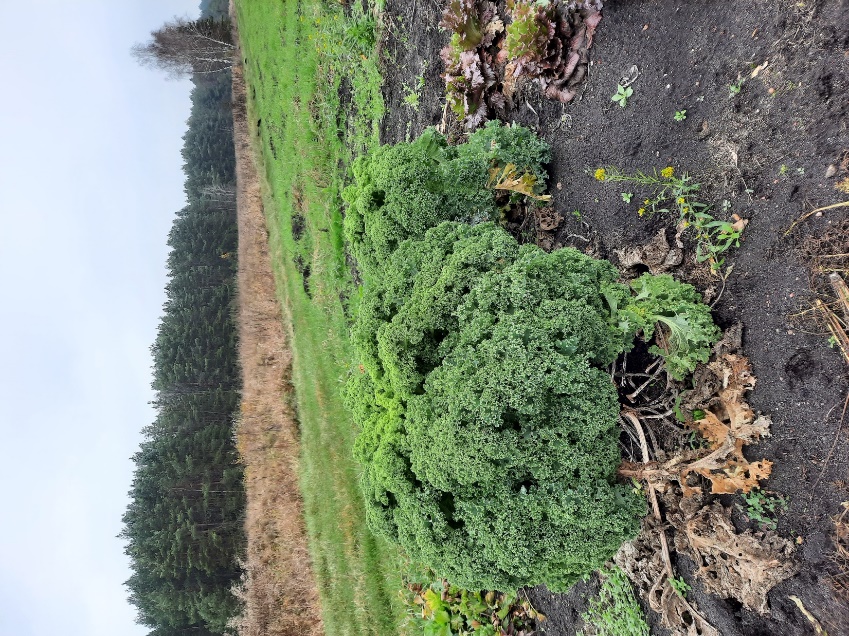 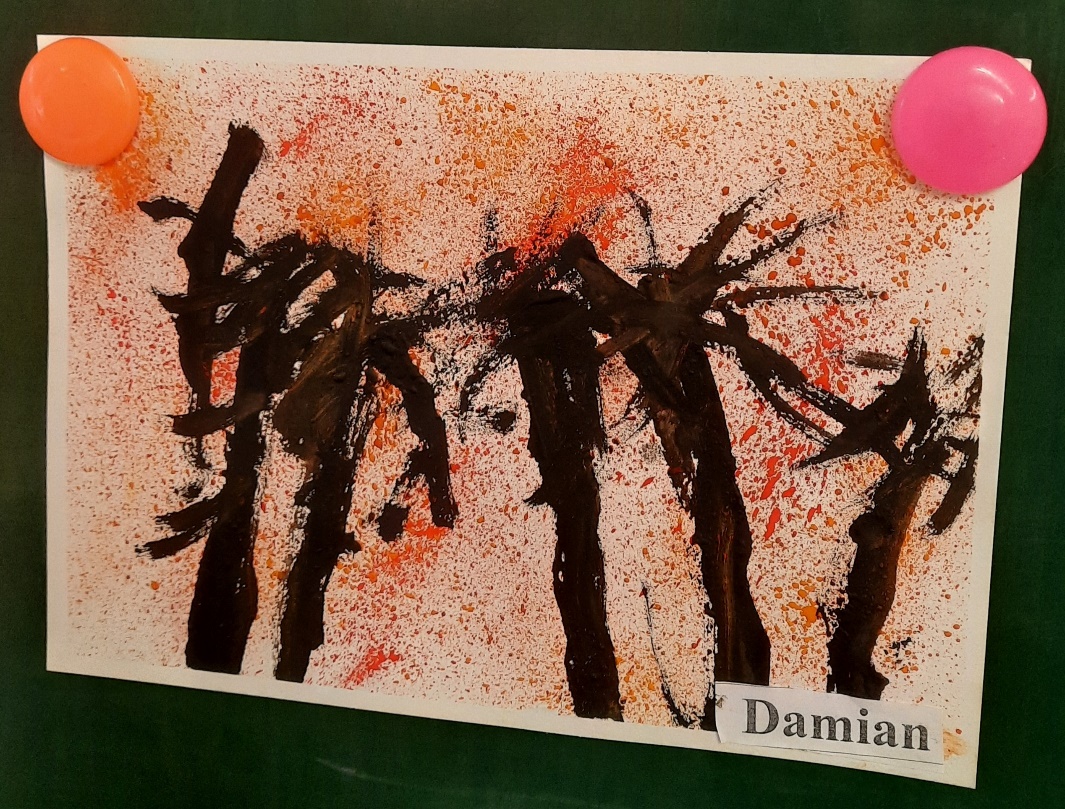 Spójrz na drzewa - stoją smutne.Wiatr rozwiał szaty barwne.Brunatne konary są nagie.Nie ma już liści szumiących radośnie.
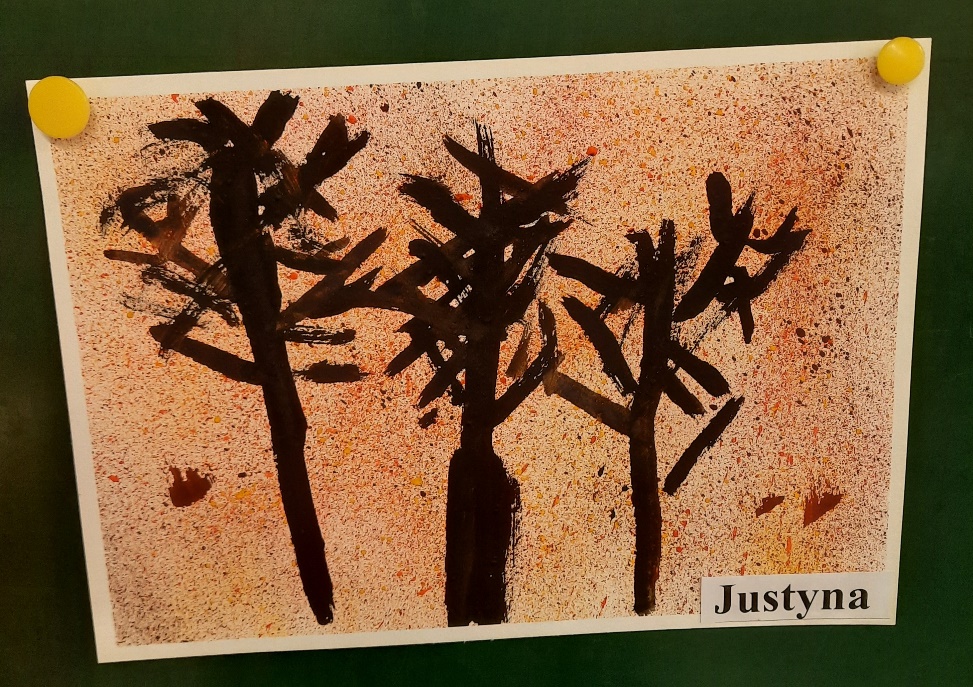 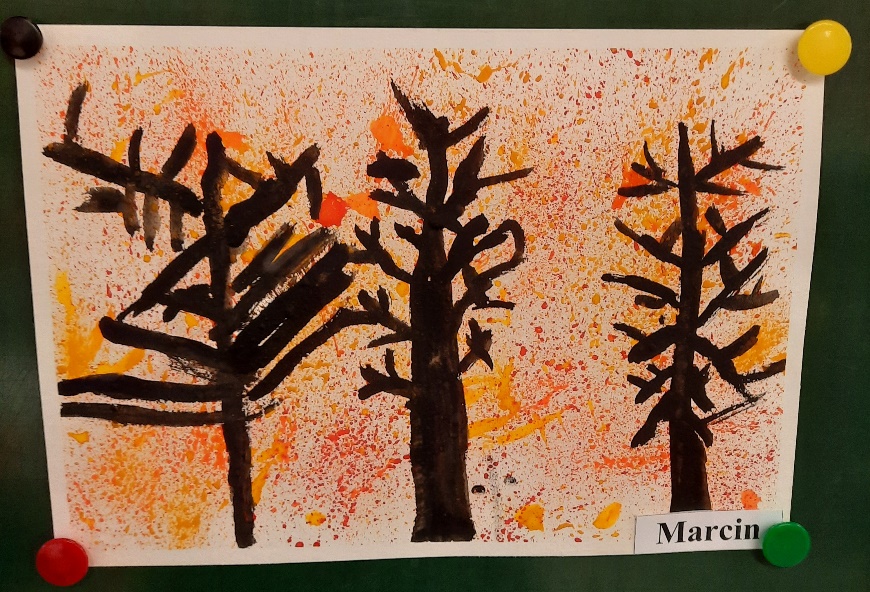 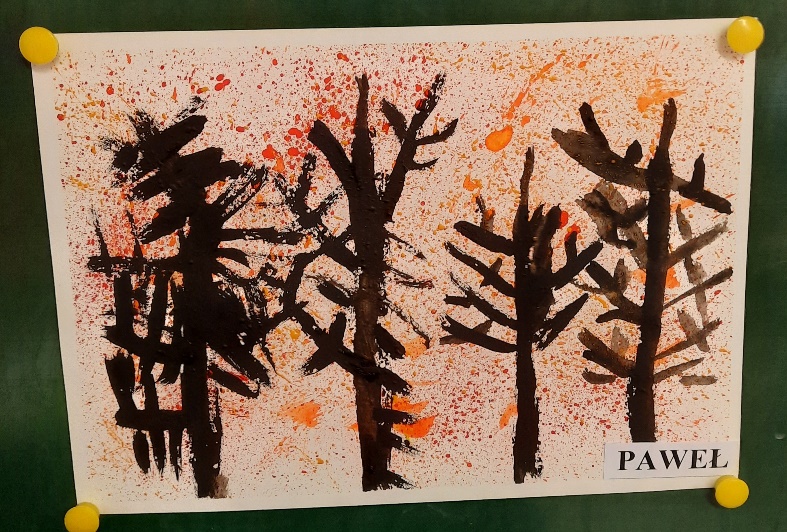 Lśniący, gładki kasztan,
miło mieć go w ręce.
Schowam do kieszeni
- przyniesie mi szczęście.
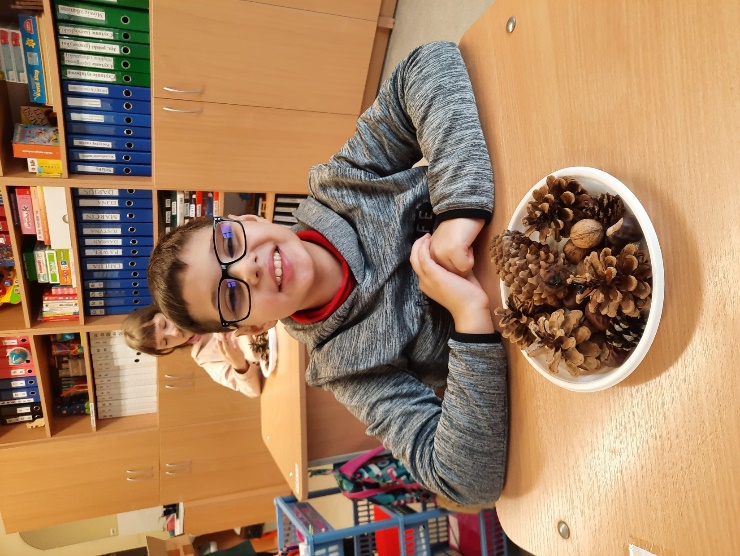 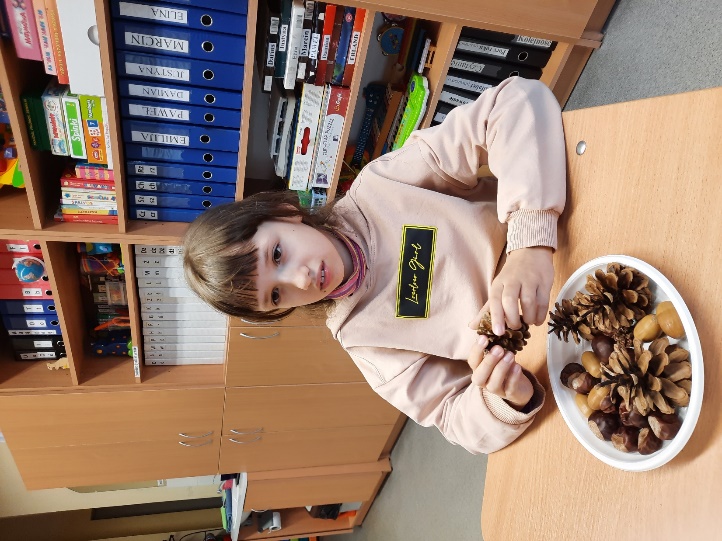 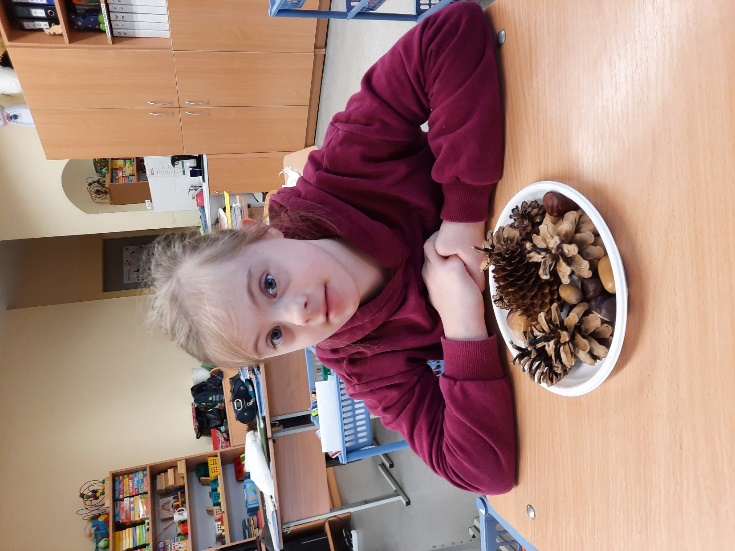 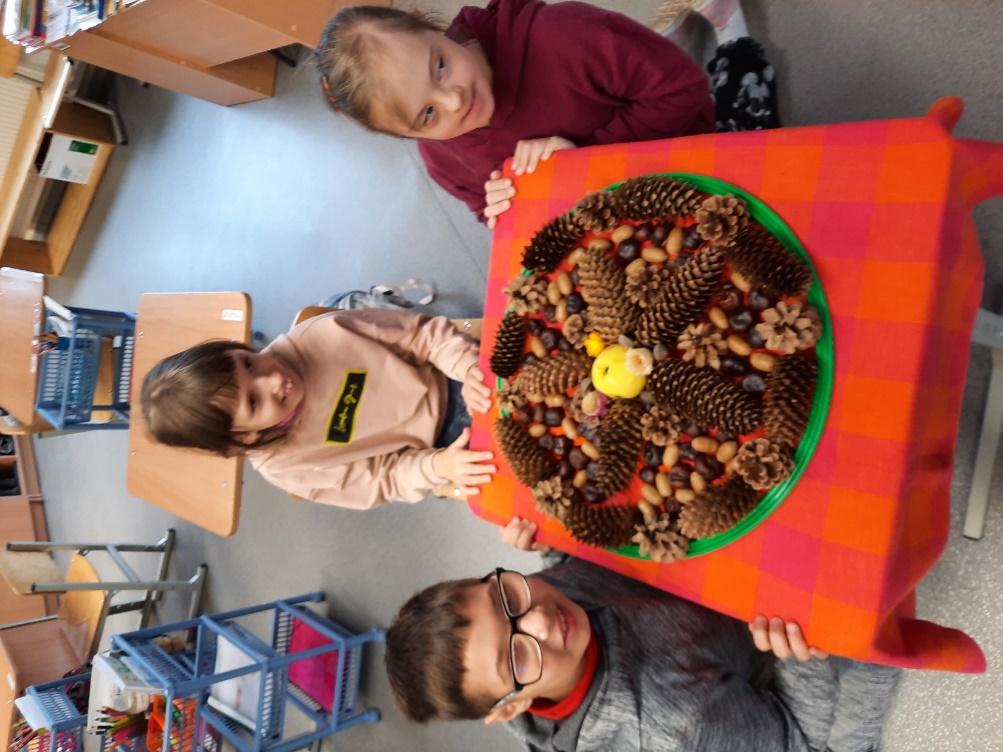 Tysiące kasztanów!
W parku, na ulicy.
Czy ktoś kiedykolwiek
wszystkie je policzył?
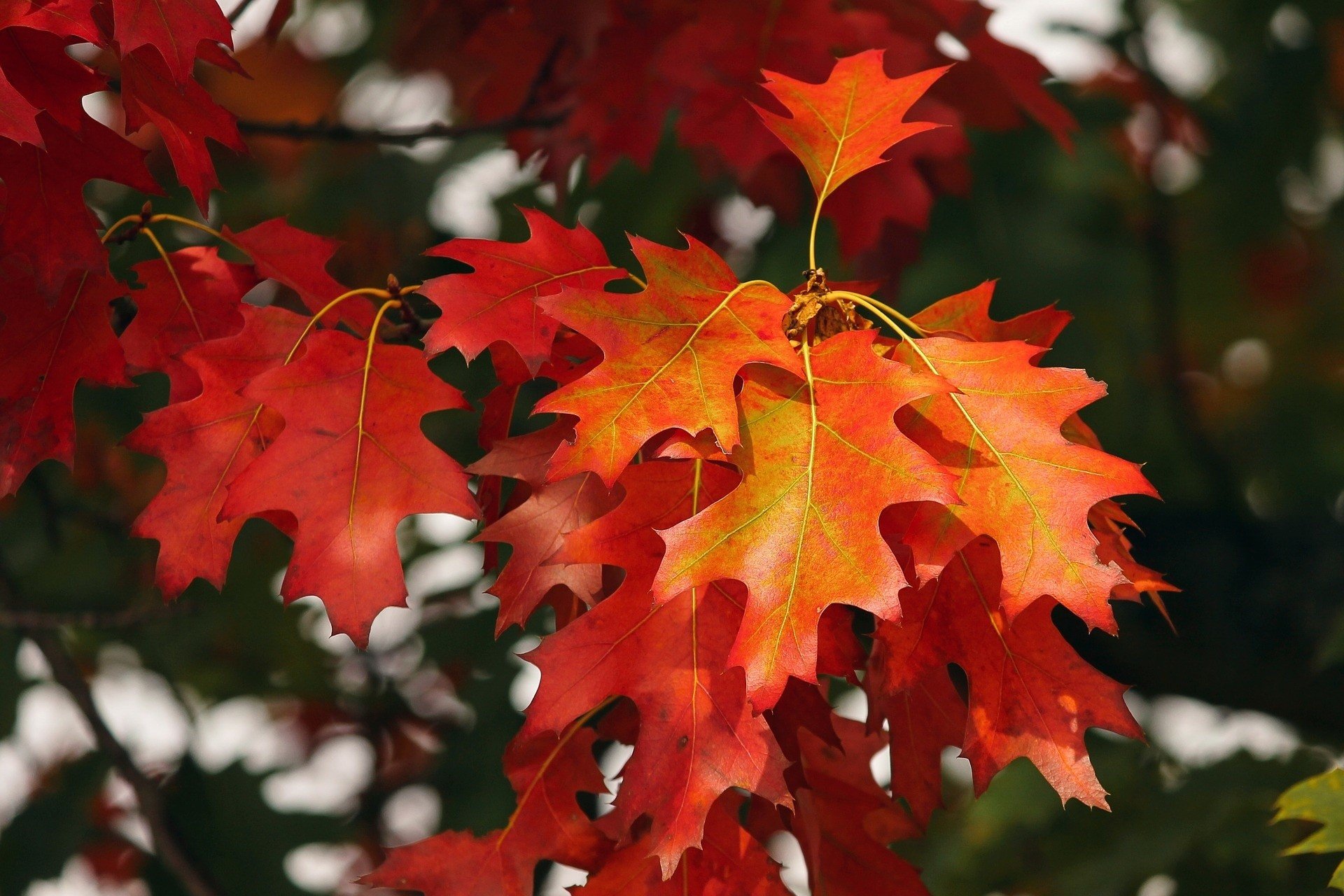 Jesień to druga wiosna, kiedy każdy liść jest kwiatem.             
                                                                                                     (Albert Camus)